Презентація книги 
Юрія Горліса-Горського 
«Холодний Яр»
…В Яру колись гайдамаки табором стояли,
Лагодили самопали, ратища стругали.
У Яр тойді сходилися, мов із хреста зняті,
Батько з сином і брат з братом одностайне стати
На ворога лукавого, на лютого ляха…
…Дуріть себе, чужих людей, та не дуріть Бога.
Бо в день радості над вами, розпадеться кара.
І повіє огонь новий з Холодного Яру.

 Тарас Шевченко «Гайдамаки»
1933 рік  м. Львів.
 Видавництво «Червона калина»  
публікує приблизно першу третину роману під назвою
 «Рік у Холодному Яру»
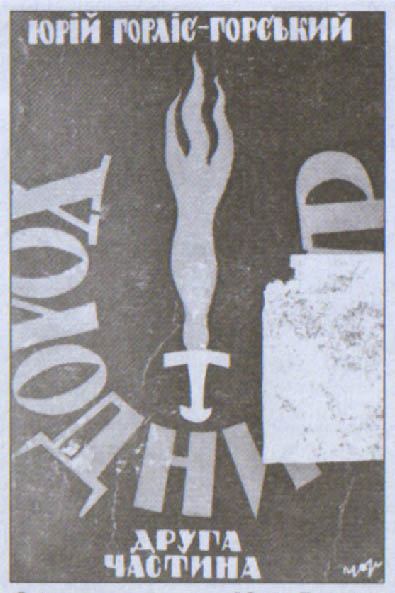 1937 рік  м. Львів.  
Видавництво «Дешева книжка» видає другу частину роману Юрія Горліс-Горського
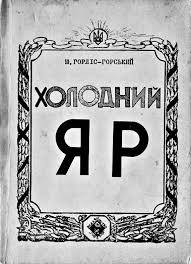 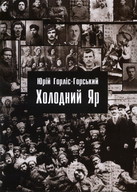 Десяте видання, 2008 Київ-Львів-Дрогобич: Видавнича фірма «Відродження»
Видання 1961 року Нью-Йорк
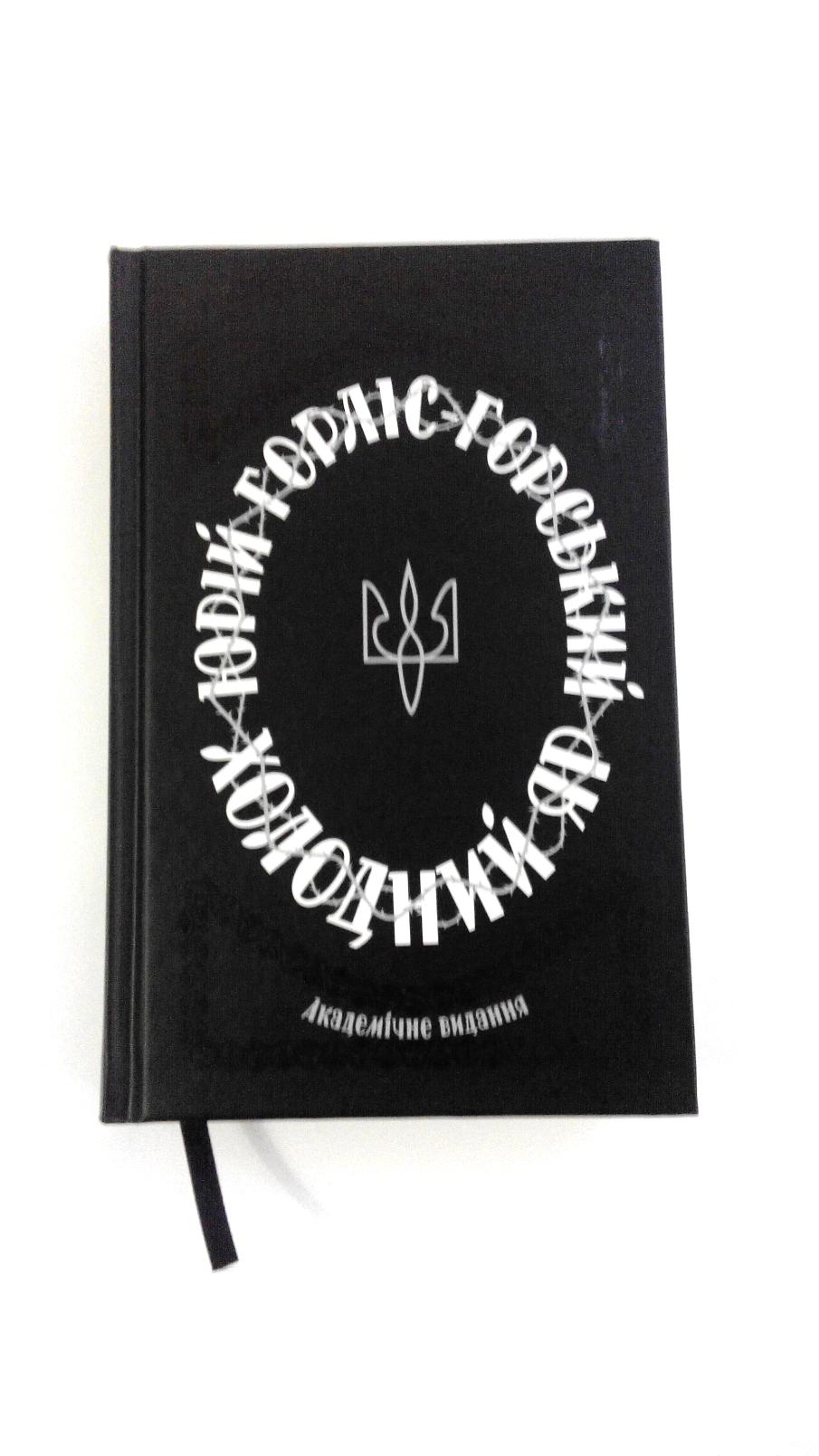 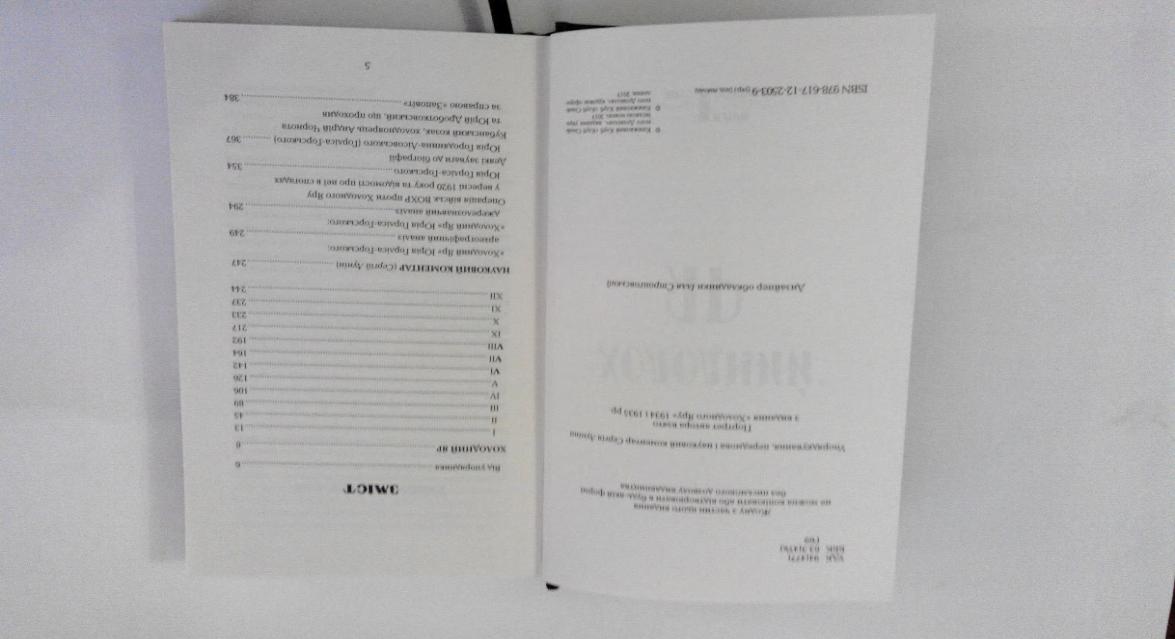 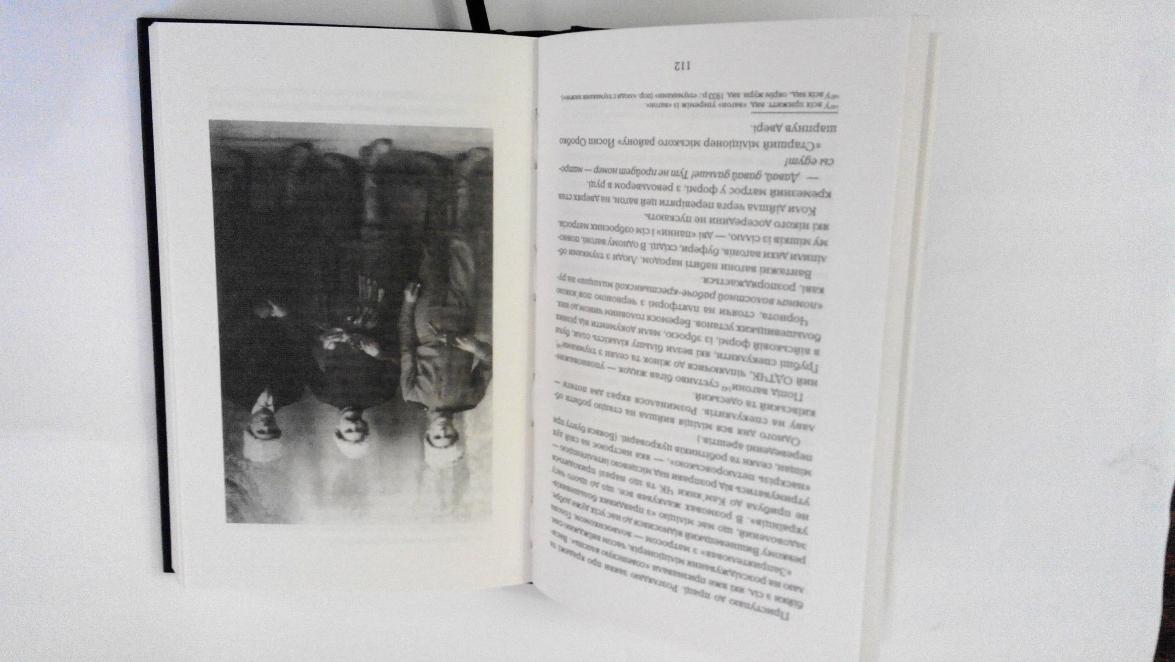 2017 рік
Видавництво «Книжковий Клуб «Клуб Сімейного Дозвілля»
«Холодний Яр» — історико-документальний роман, спогади вояка  Юрія Горліс-Горського про події, що відбувались протягом 1918 — 1922 рр. в Холодноярській Республіці — осередку українського повстанського руху проти загарбників (німецьких окупантів та російських «білих» і «червоних» інтервентів)
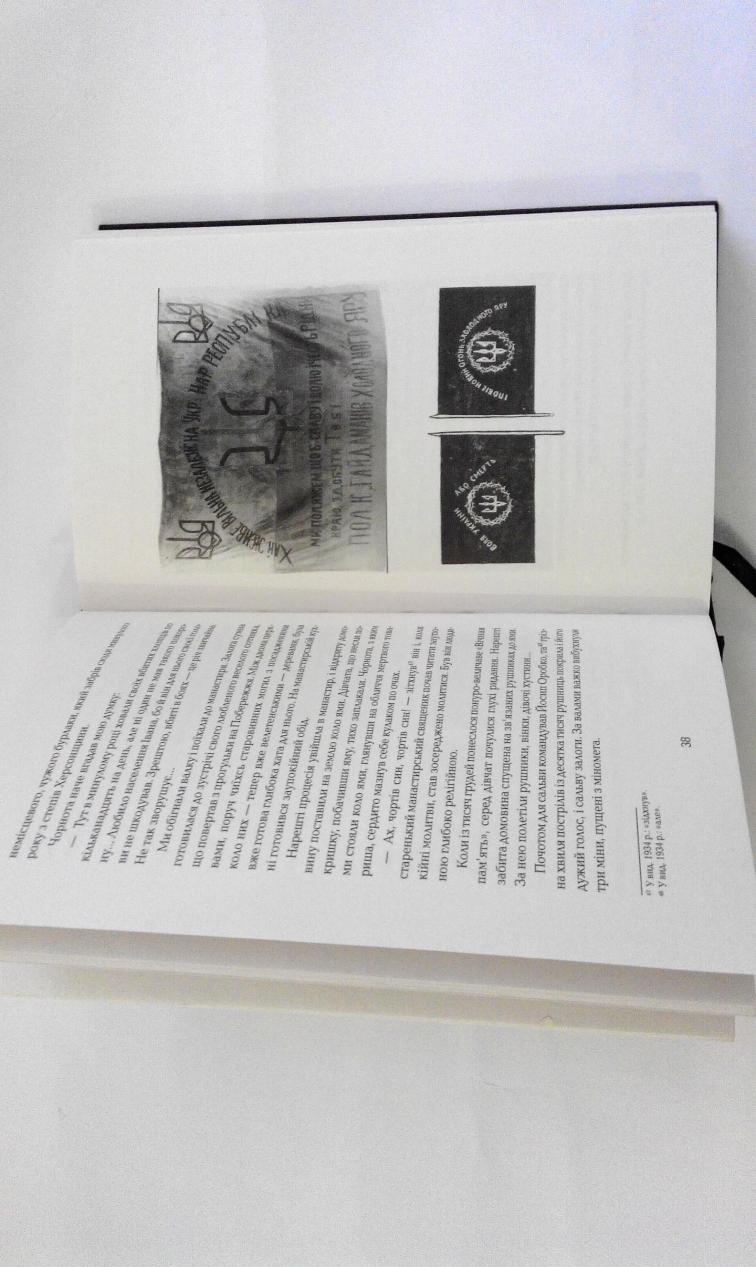 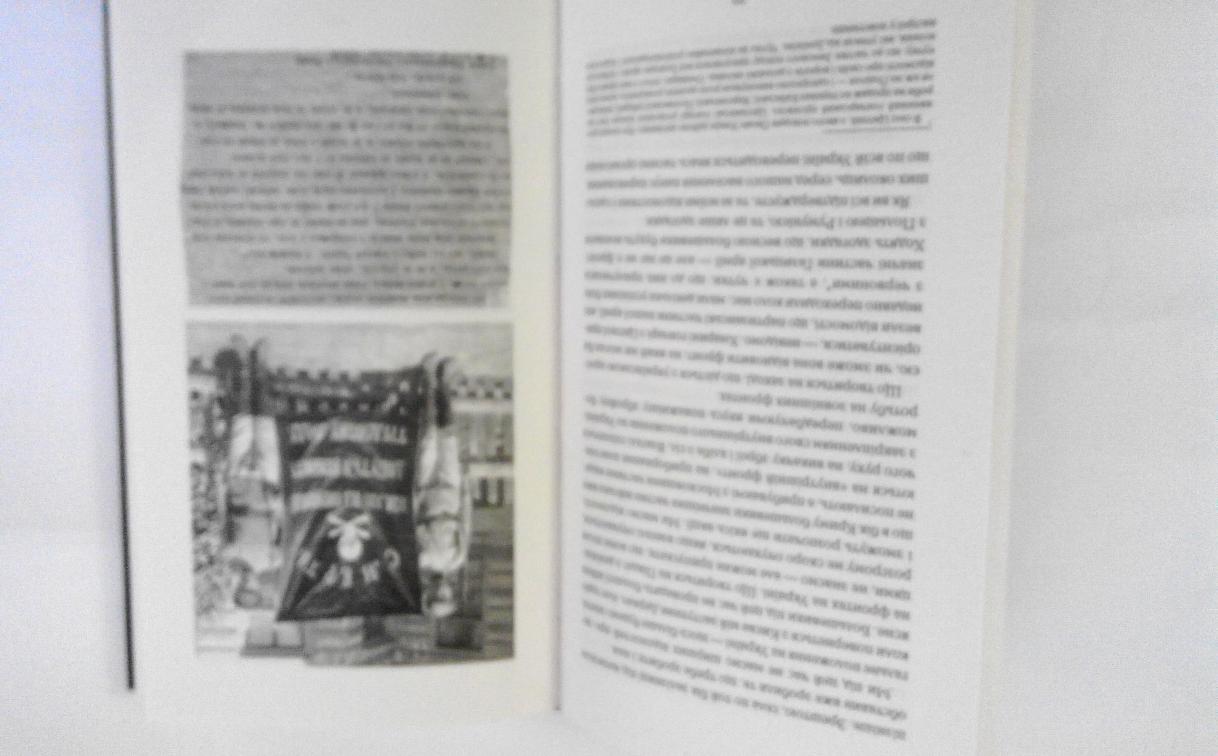 Холодний Яр — реліктовий лісовий масив.
Урочище має площу 6804 га  та розташоване на території двох адміністративних районів Черкаської області –Чигиринського та Камя'нського
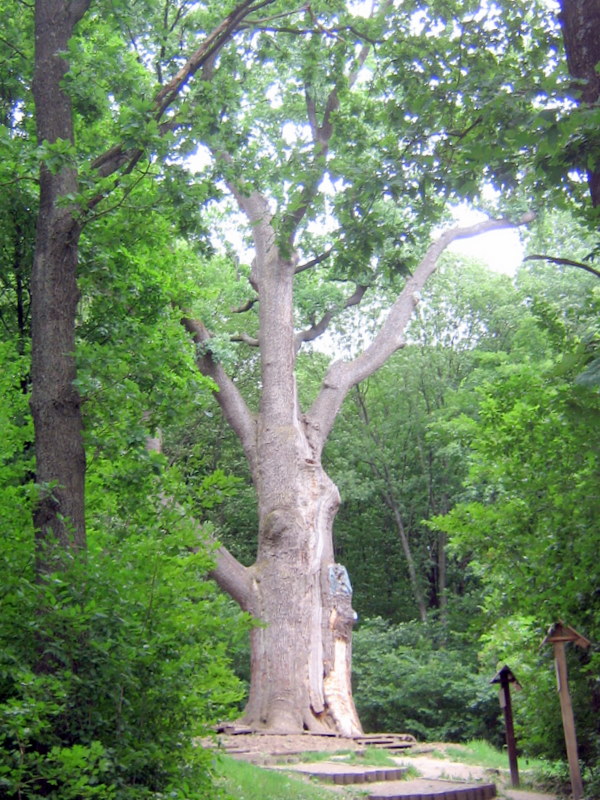 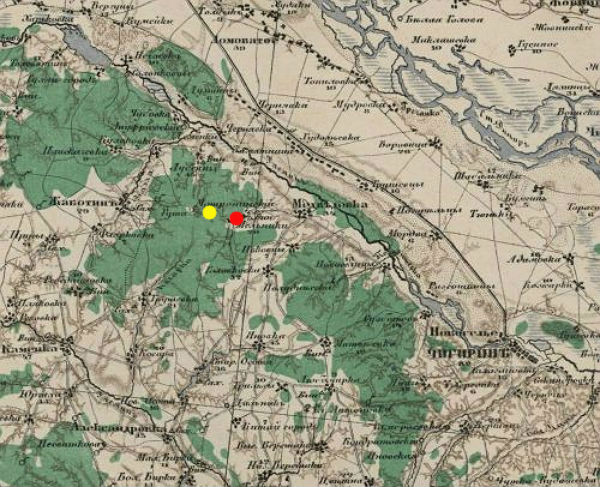 Дуб 
Максима Залізняка
Після того, як радянська Росія захопила Україну, над Дніпром існувала «Холодноярська Респбліка», яка під українським національним жовто-блакитним прапором УНР та чорним прапором Холодного Яру, на якому було написано: «Воля України — або смерть!» вела запеклу збройну боротьбу за Українську державу аж до 1922 року.
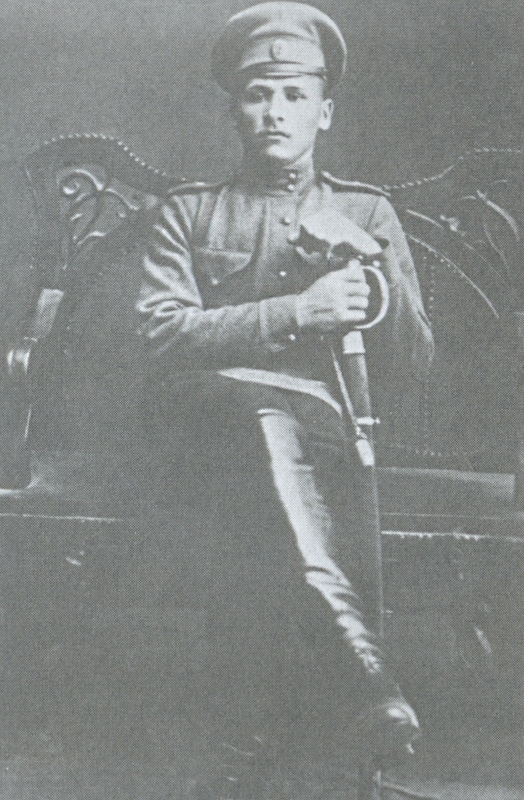 Василь Чучупак  — головний отаман Холодного Яру
То були села в околицях Холодного Яру на Чигиринщині.
Події відбуваються на теренах сучасних Черкаської, Кіровоградської та Вінницької областей, у Києві, Полтаві й на території тодішньої Польщі.
Юрій Горліс-Горський -
(14 січня 1898 -27 вересня 1946)
справжнє ім'я Юрій Юрійович Городянин-Лісовський; літературний псевдонім Горліс-Горський, у підпіллі Залізняк,Горський

 український військовий і громадський діяч, старшина армії УНР, письменник.
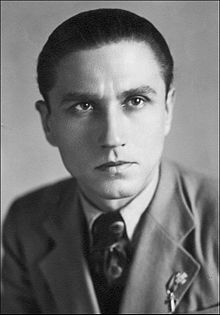 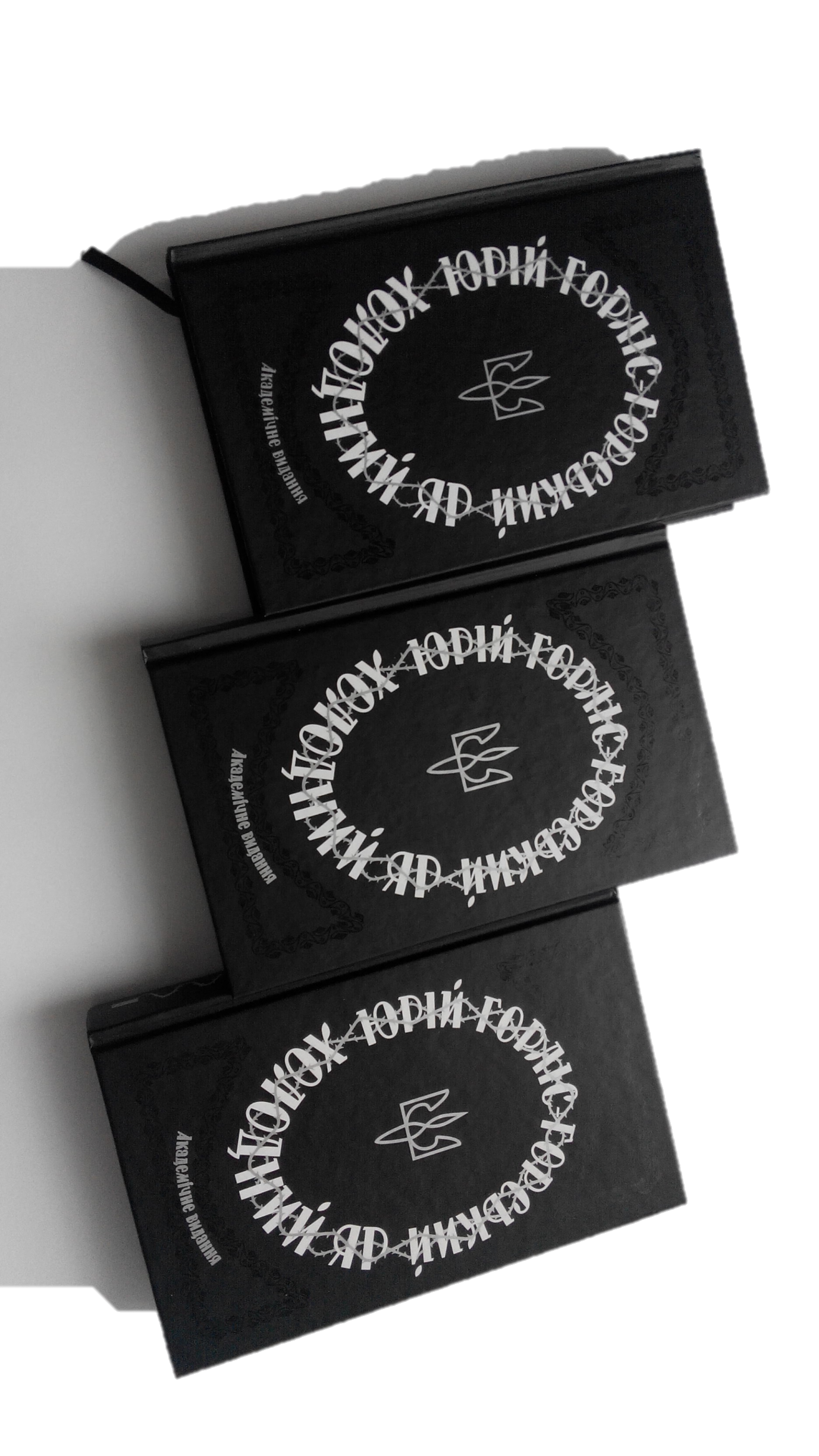 Використані джерела:

https://uk.wikipedia.org/wiki/%D0%AE%D1%80%D1%96%D0%B9_%D0%93%D0%BE%D1%80%D0%BB%D1%96%D1%81-%D0%93%D0%BE%D1%80%D1%81%D1%8C%D0%BA%D0%B8%D0%B9

https://uk.wikipedia.org/wiki/%D0%A5%D0%BE%D0%BB%D0%BE%D0%B4%D0%BD%D0%B8%D0%B9_%D0%AF%D1%80_(%D1%80%D0%BE%D0%BC%D0%B0%D0%BD) 

https://www.youtube.com/watch?v=3YSBK3Fo7-g

http://ck.ridna.ua/2015/04/08/holodnyj-yar-volya-ukrajiny-abo-smert-video/